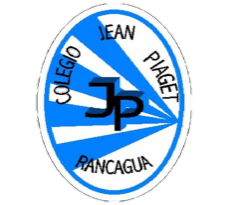 PLANIFICACIÓN  CLASES VIRTUALESSEMANA N°31FECHA : 28-10-2020Ámbito Interacción y compresión del entorno  Núcleo: Exploración del Entorno naturalNT 1
Colegio Jean Piaget
Mi escuela, un lugar para aprender y crecer en un ambiente seguro y  saludable
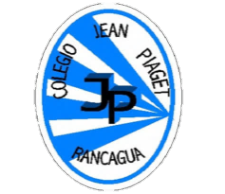 Acuerdos de la clase
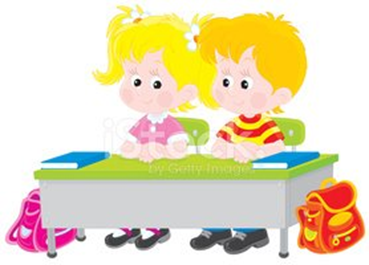 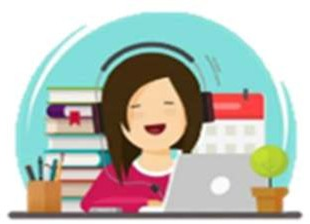 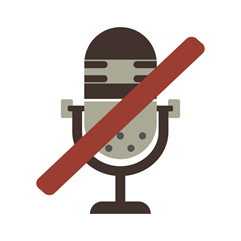 SILENCIAR MICROFONO
MANTENER EL MATERIAL QUE SE SOLICITA
PUNTUALIDAD.
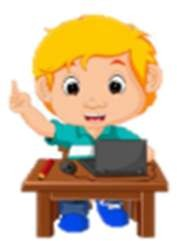 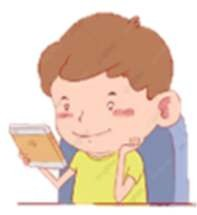 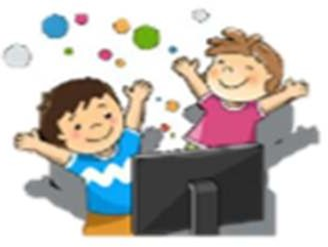 LEVANTAR LA MANO, PARA OPINAR
ATENCIÓN Y RESPETO A QUIEN HABLA
PARTICIPA ACTIVAMENTE
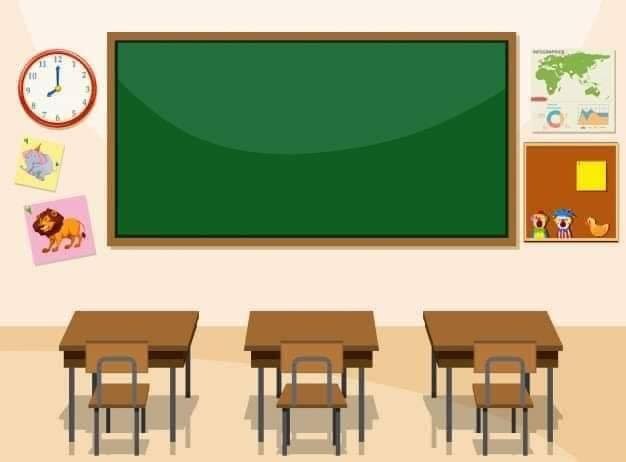 Formular conjeturas y predicciones , acerca de las causas o consecuencias de fenómenos naturales que observan.
OBJETIVO DE CLASE
Formular predicciones, de acuerdo al fenómeno observado .
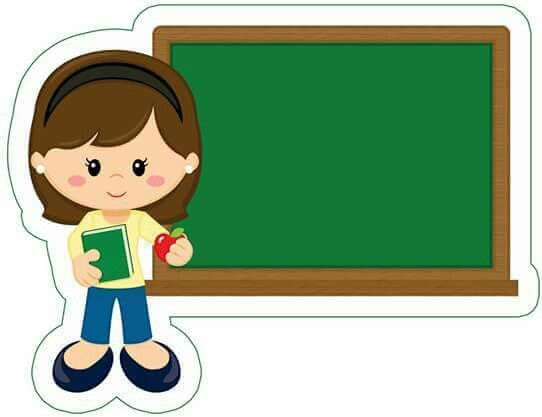 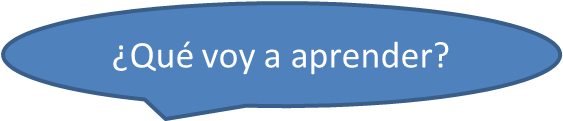 Formular predicciones, de acuerdo al fenómeno observado .
Observando video , respondiendo preguntas, haciendo predicciones ( hipótesis ), realizando experimento, verificando hipótesis , realizando ticket de salida.
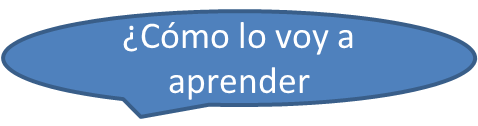 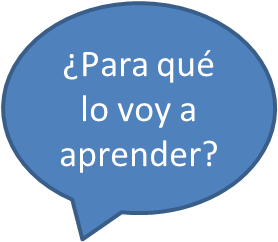 Estimular desarrollo pensamiento  divergente.
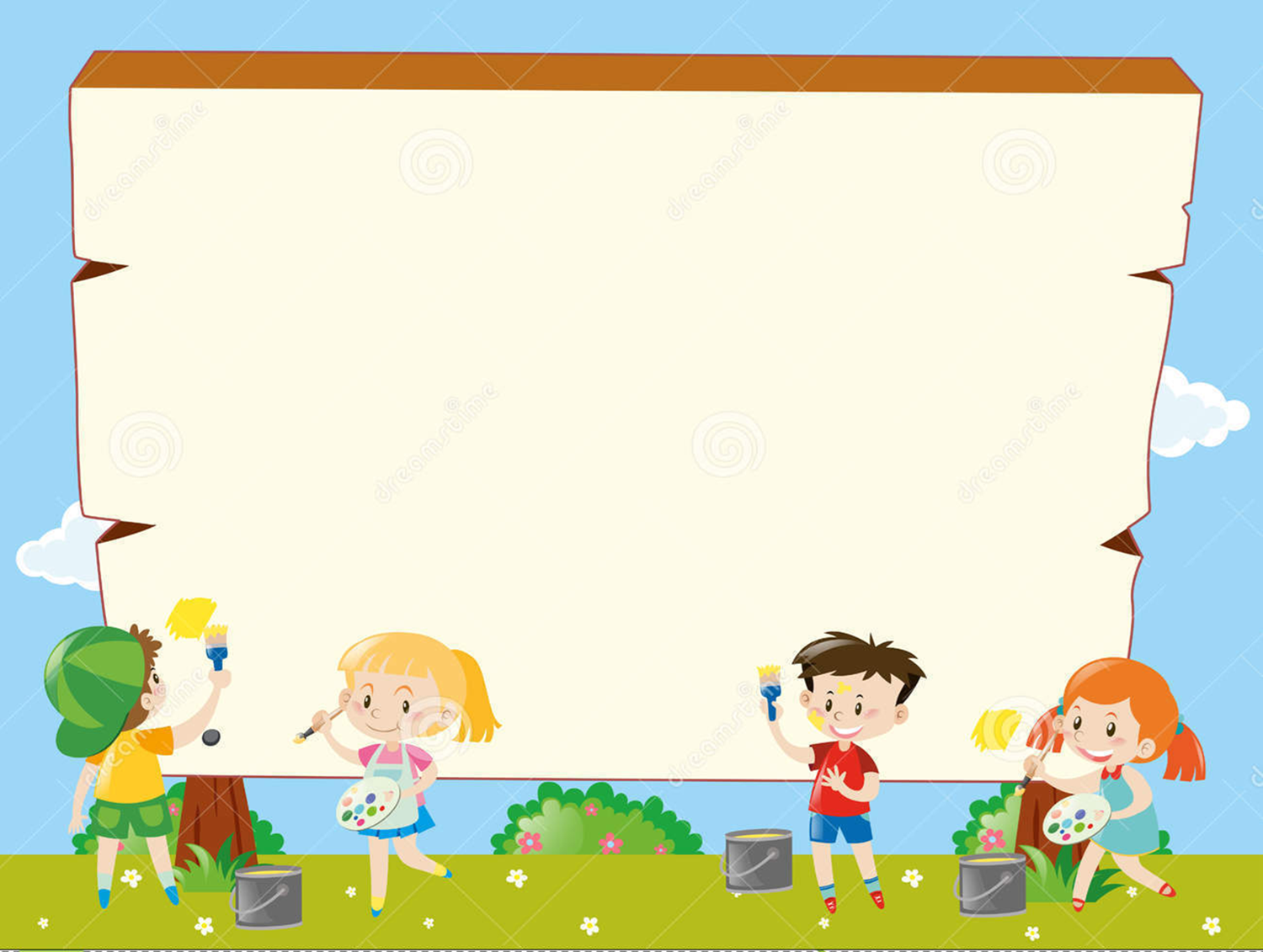 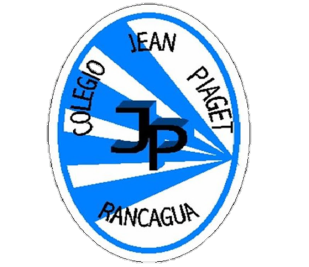 InicioActivación Conocimientos Previos
Activo Mis Aprendizajes
Recuerdan ¿Qué experimento hemos realizado?
Nómbralo
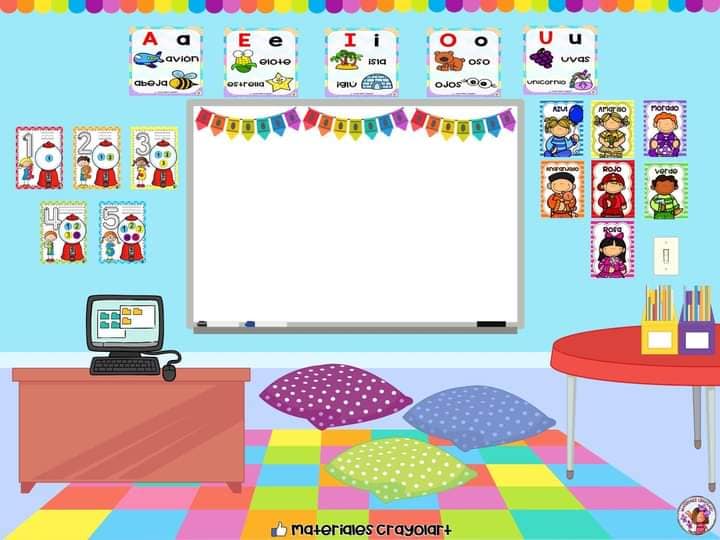 TE INVITO A VER EL SIGUIENTE VIDEO
https://youtu.be/kFbUvVM4QRI
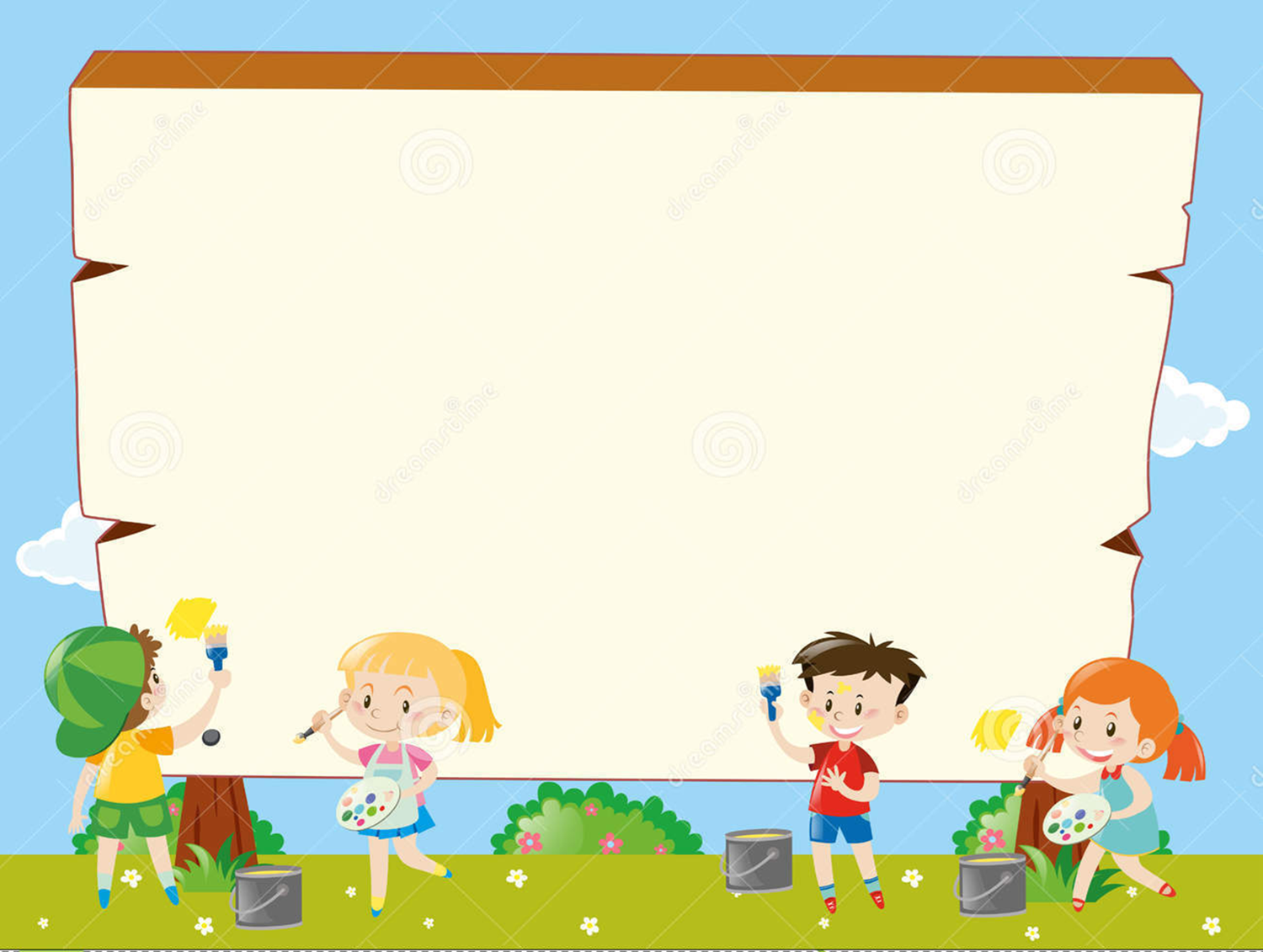 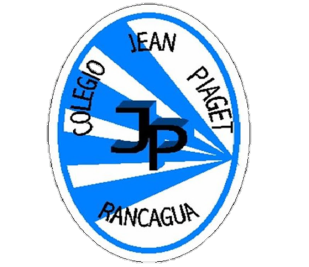 InicioActivación Conocimientos Previos
ACTIVIDAD:
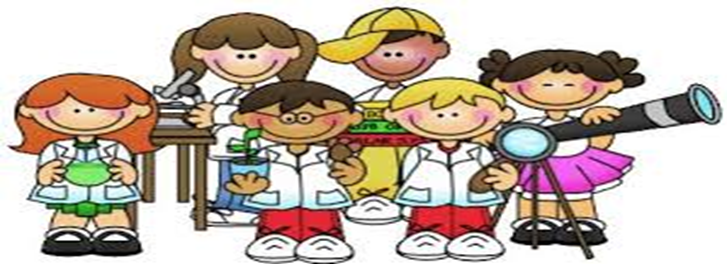 1.-Romper en trozos pequeños las pastillas efervescentes.
2.-Colocar los trozos de pastillas efervescentes en el interior del globo.
3.-Echar el agua potable a una botella de plástico.
4.-Colocar el  globo en la boquilla de la botella y dejar caer los trozos de pastilla.
5.-Observar como sucede la reacción química, con la emisión de burbujas que contienen dióxido de carbono (CO2) y va inflando el globo.
Experimento, experimento
Con la ciencia yo me divierto
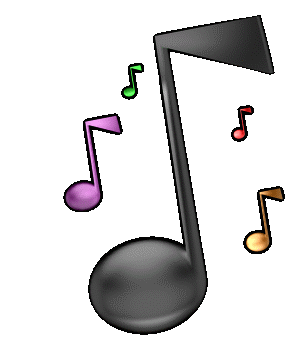 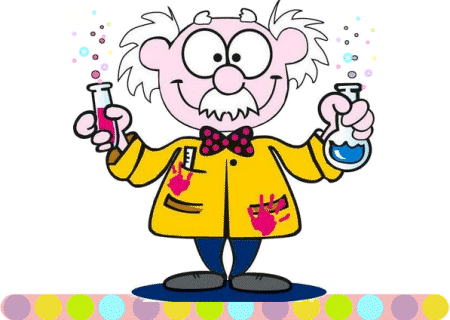 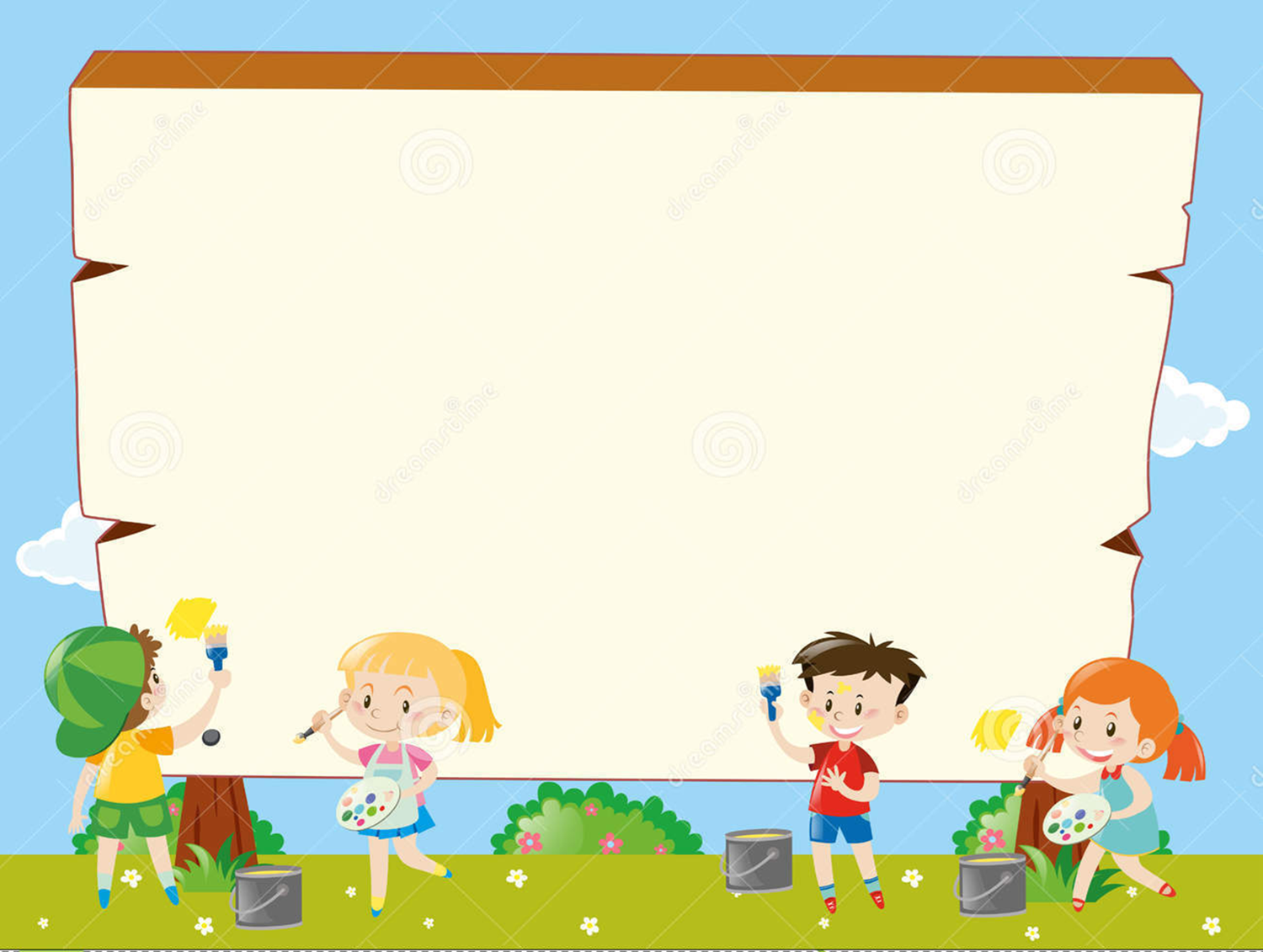 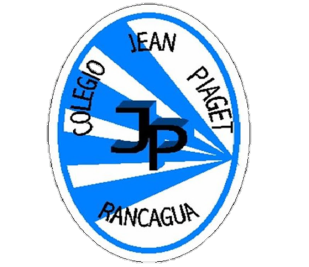 InicioActivación Conocimientos Previos
PASO 1
Romper en trozos pequeños las pastillas efervescentes.
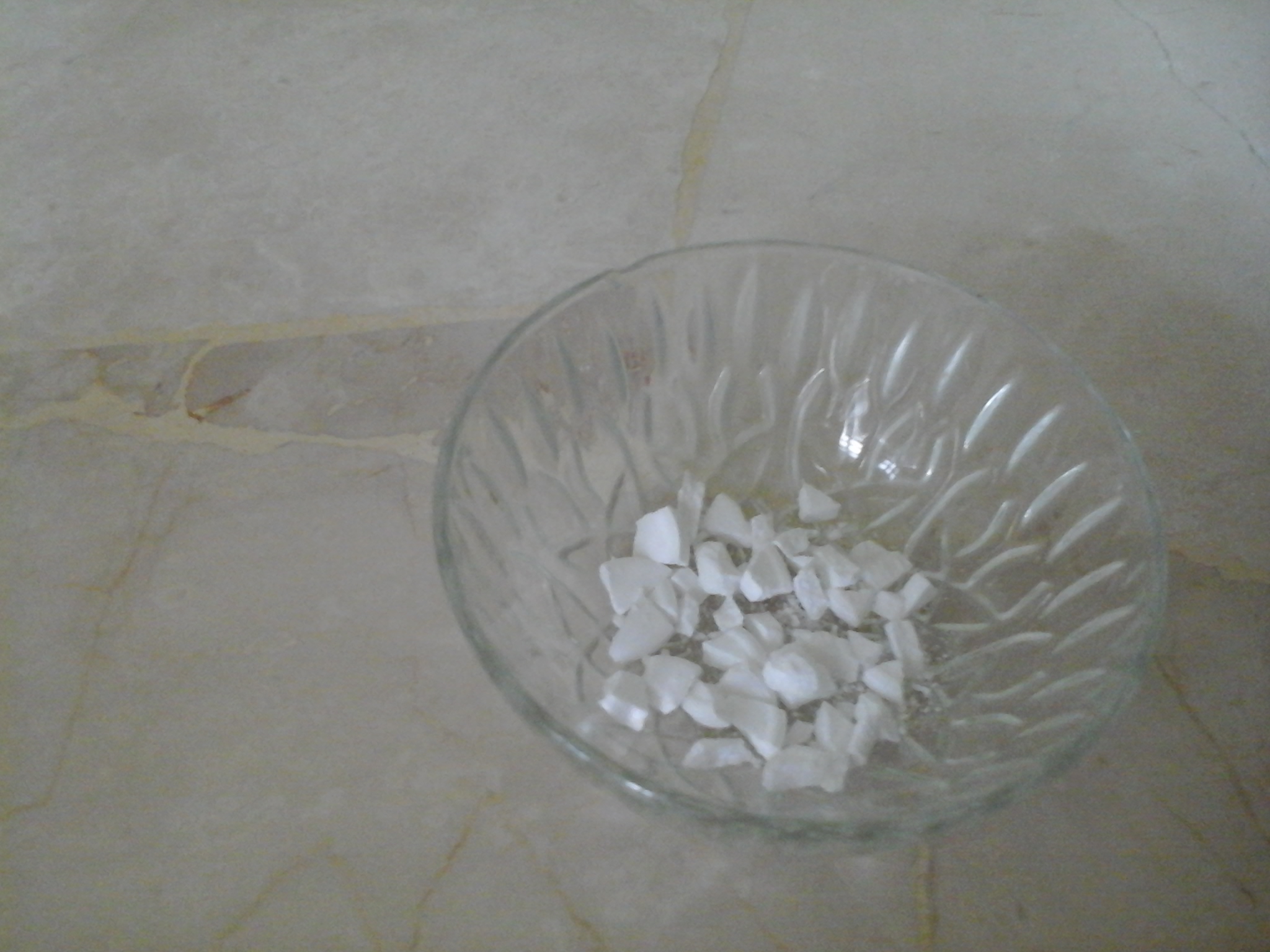 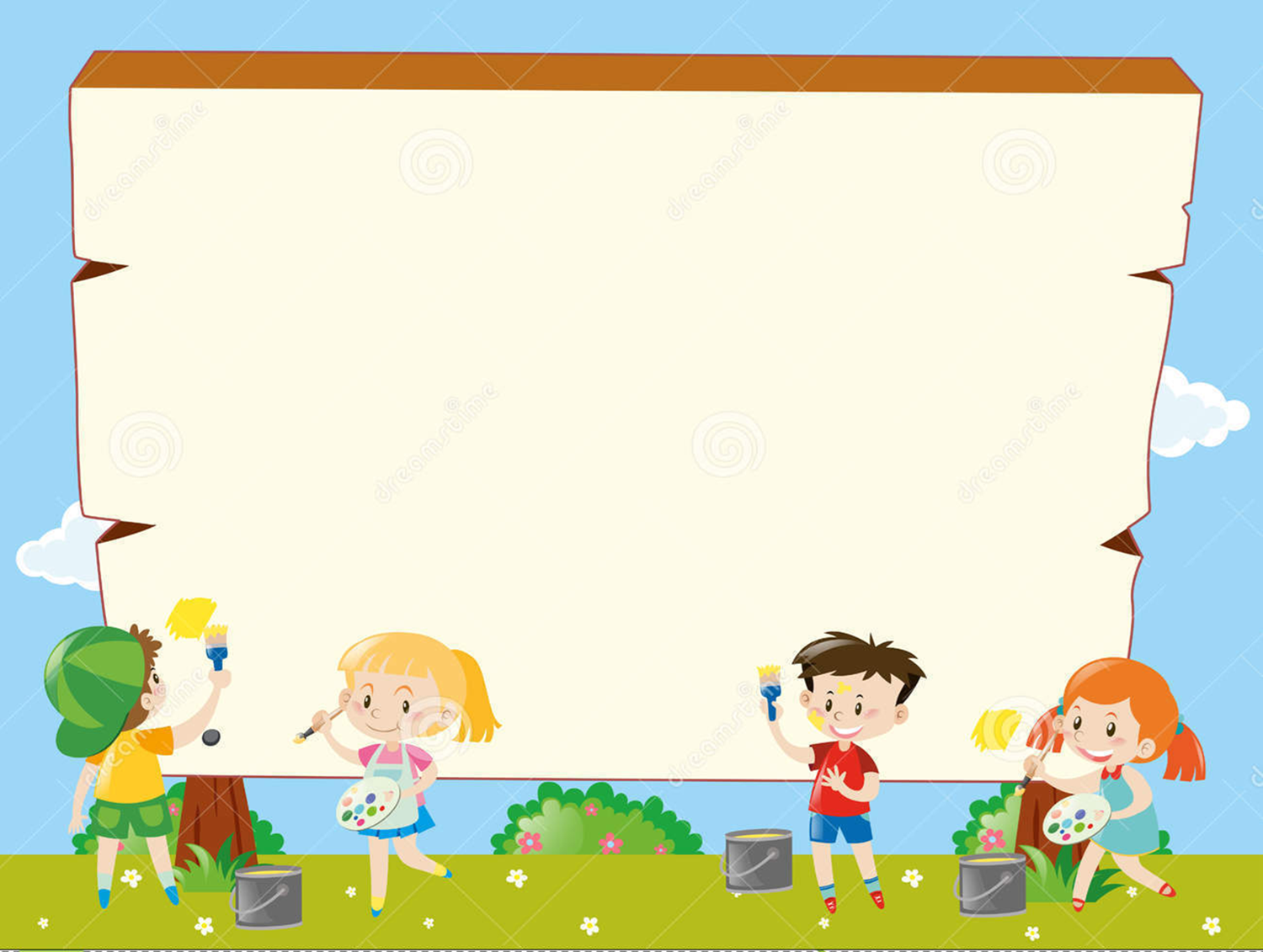 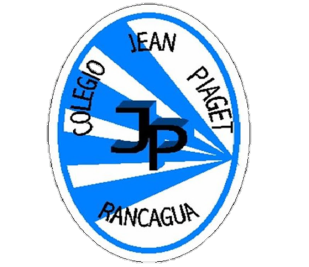 InicioActivación Conocimientos Previos
PASO 2
Colocar los trozos de pastillas efervescentes en el interior del globo.
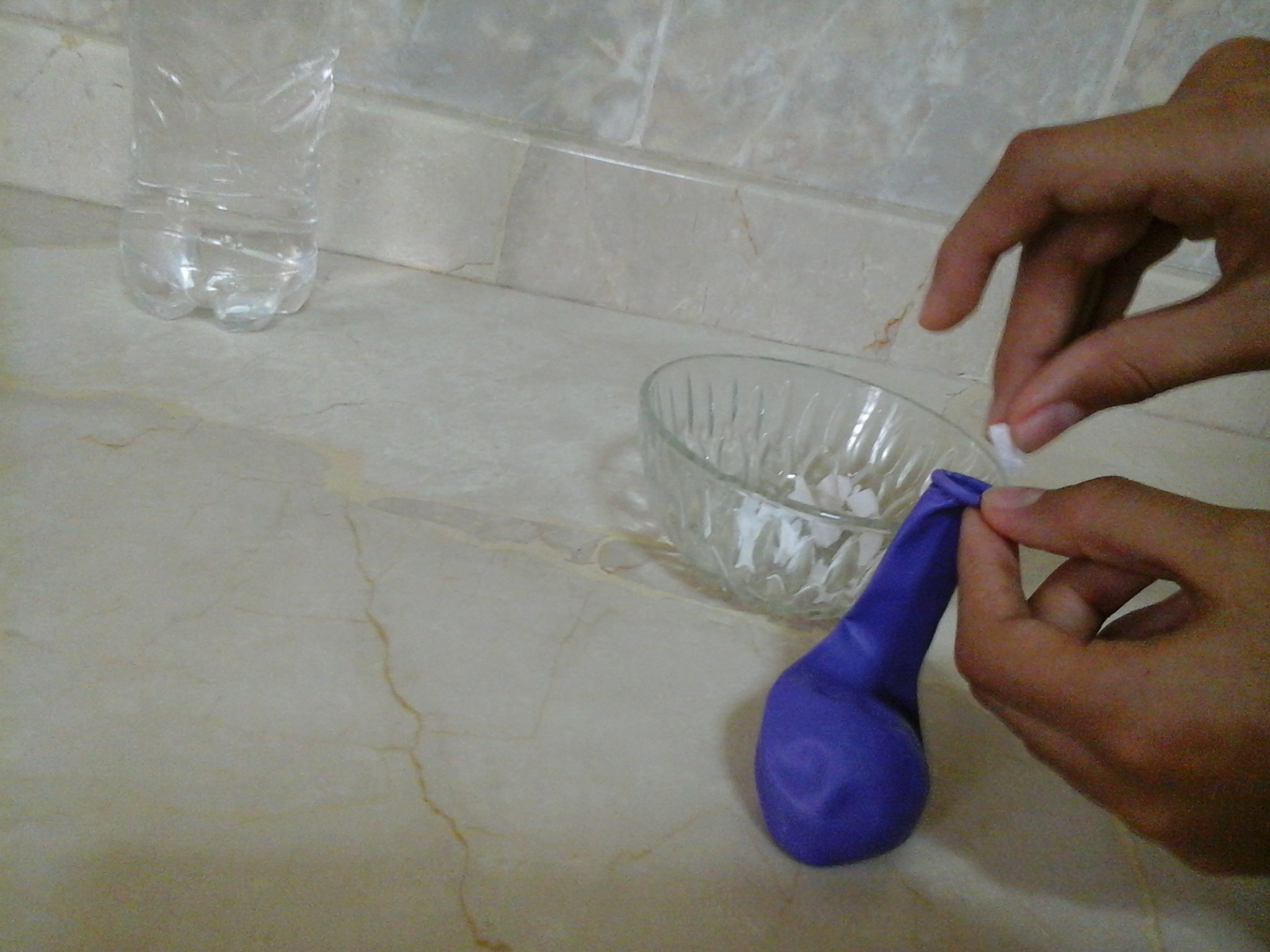 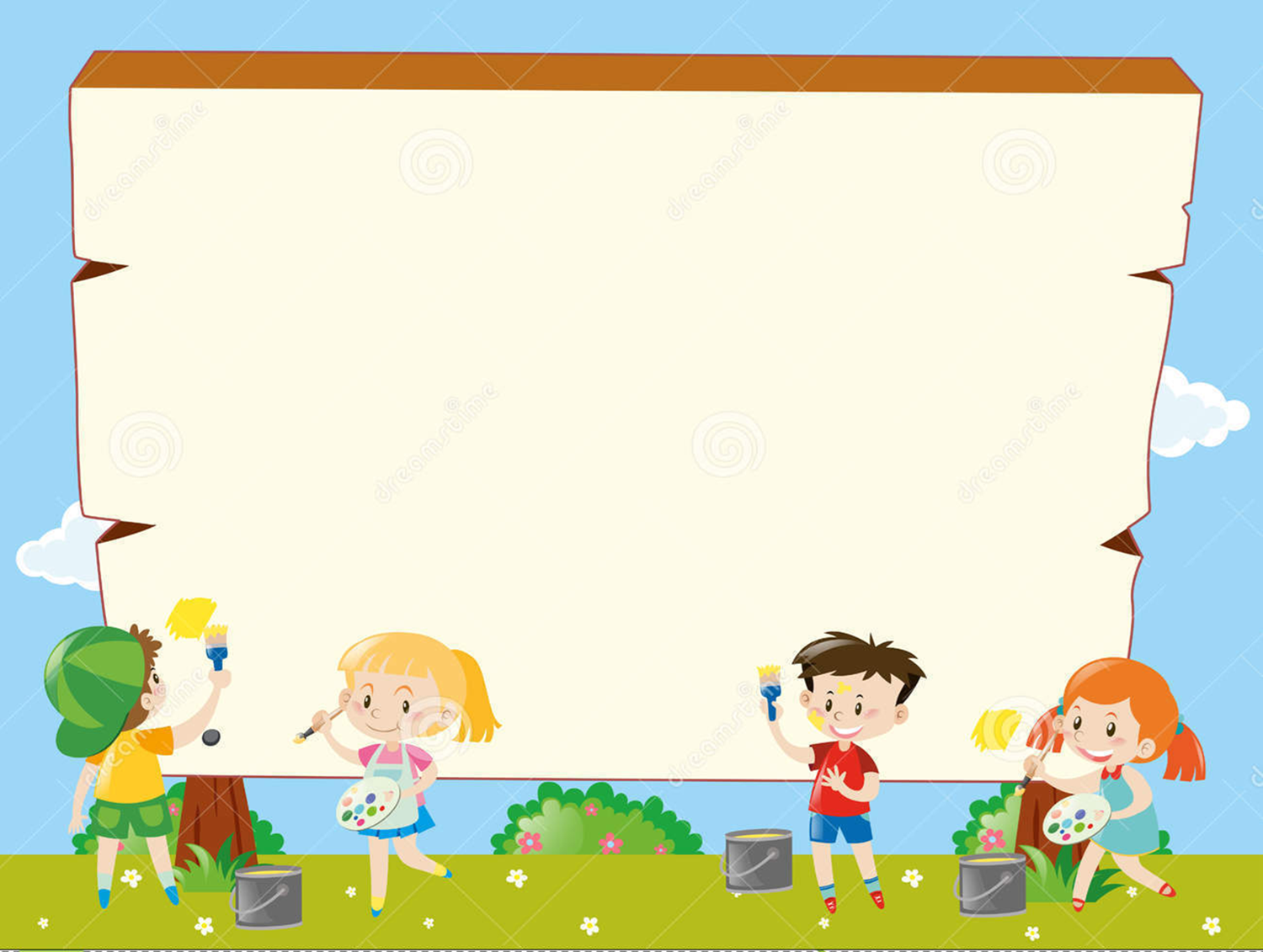 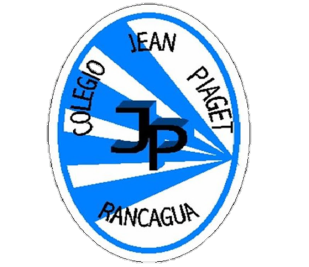 InicioActivación Conocimientos Previos
PASO 3
Echar el agua potable a una botella de plástico.
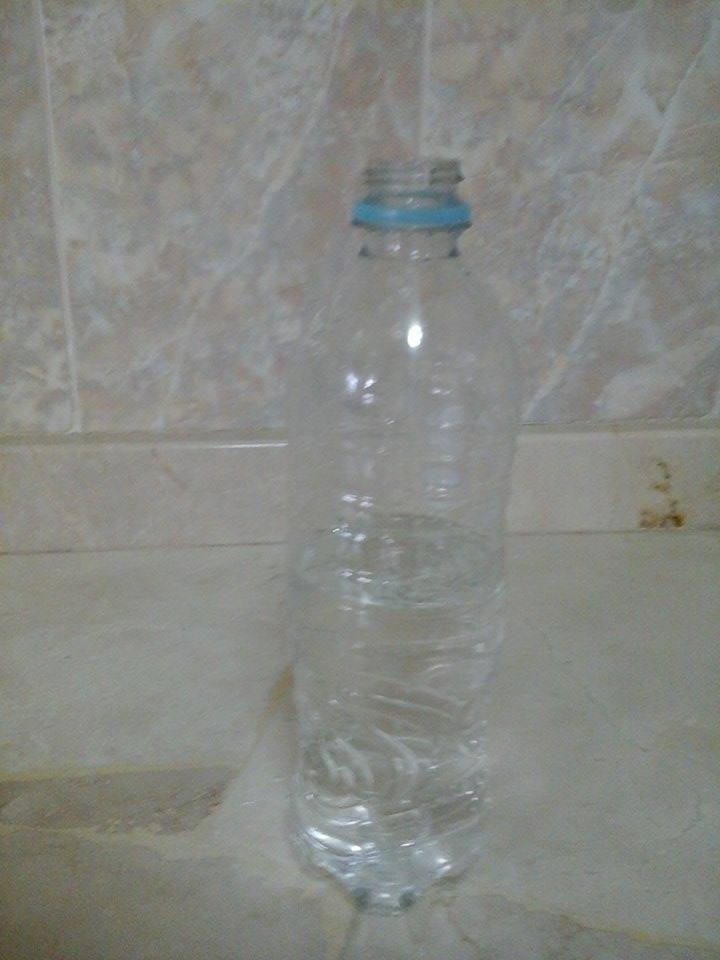 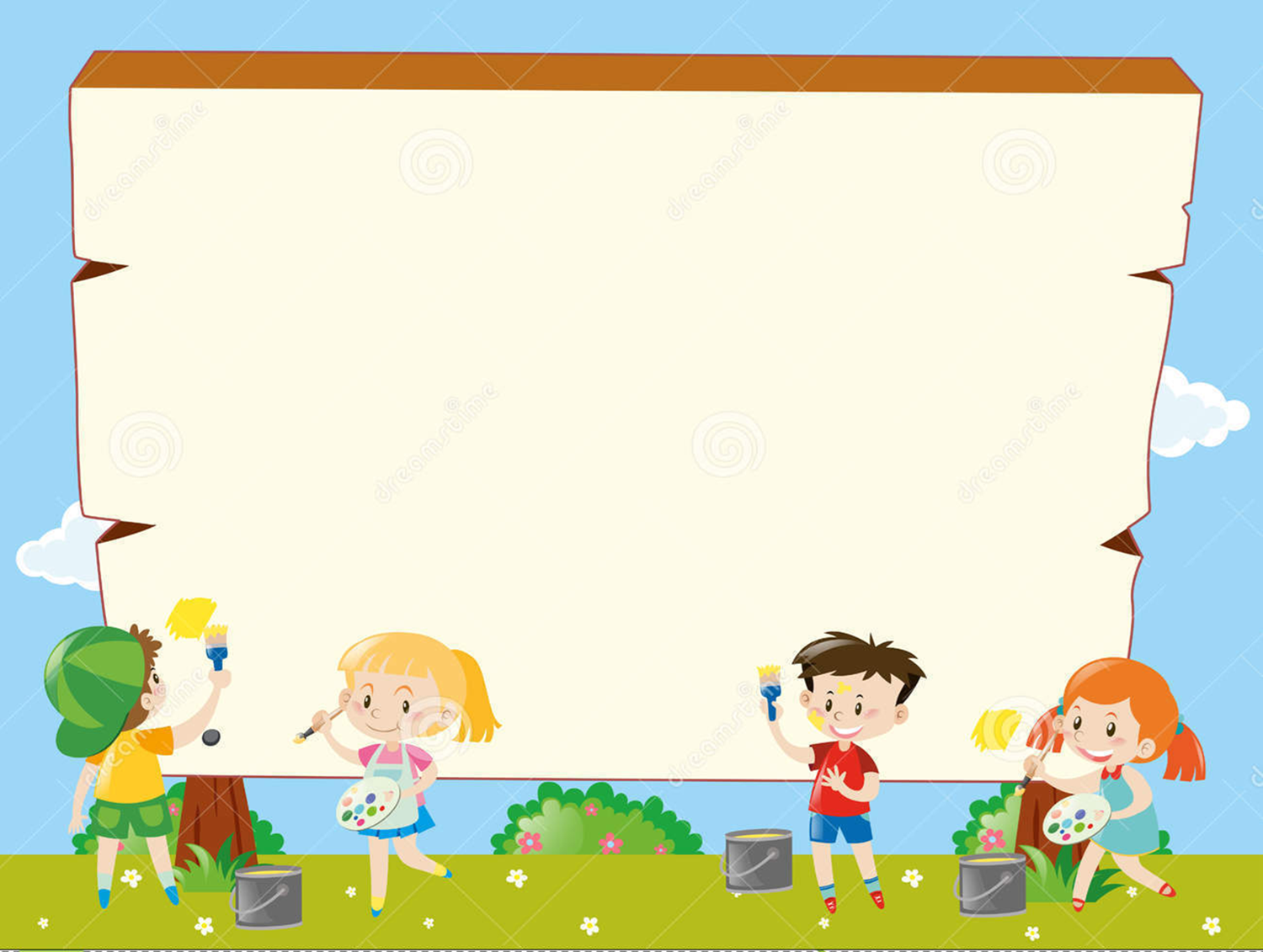 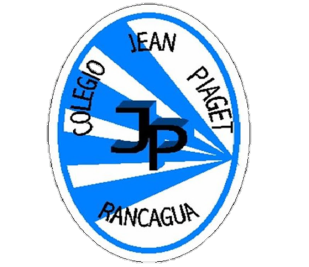 InicioActivación Conocimientos Previos
PASO 4
Colocar el  globo en la boquilla de la botella y dejar caer los trozos de pastilla.
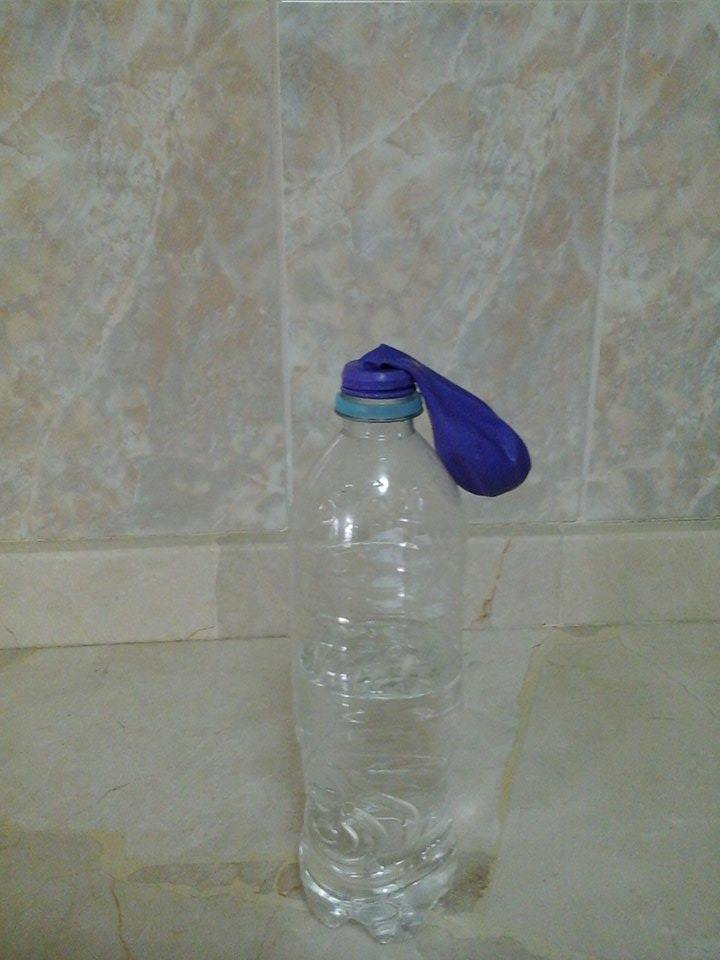 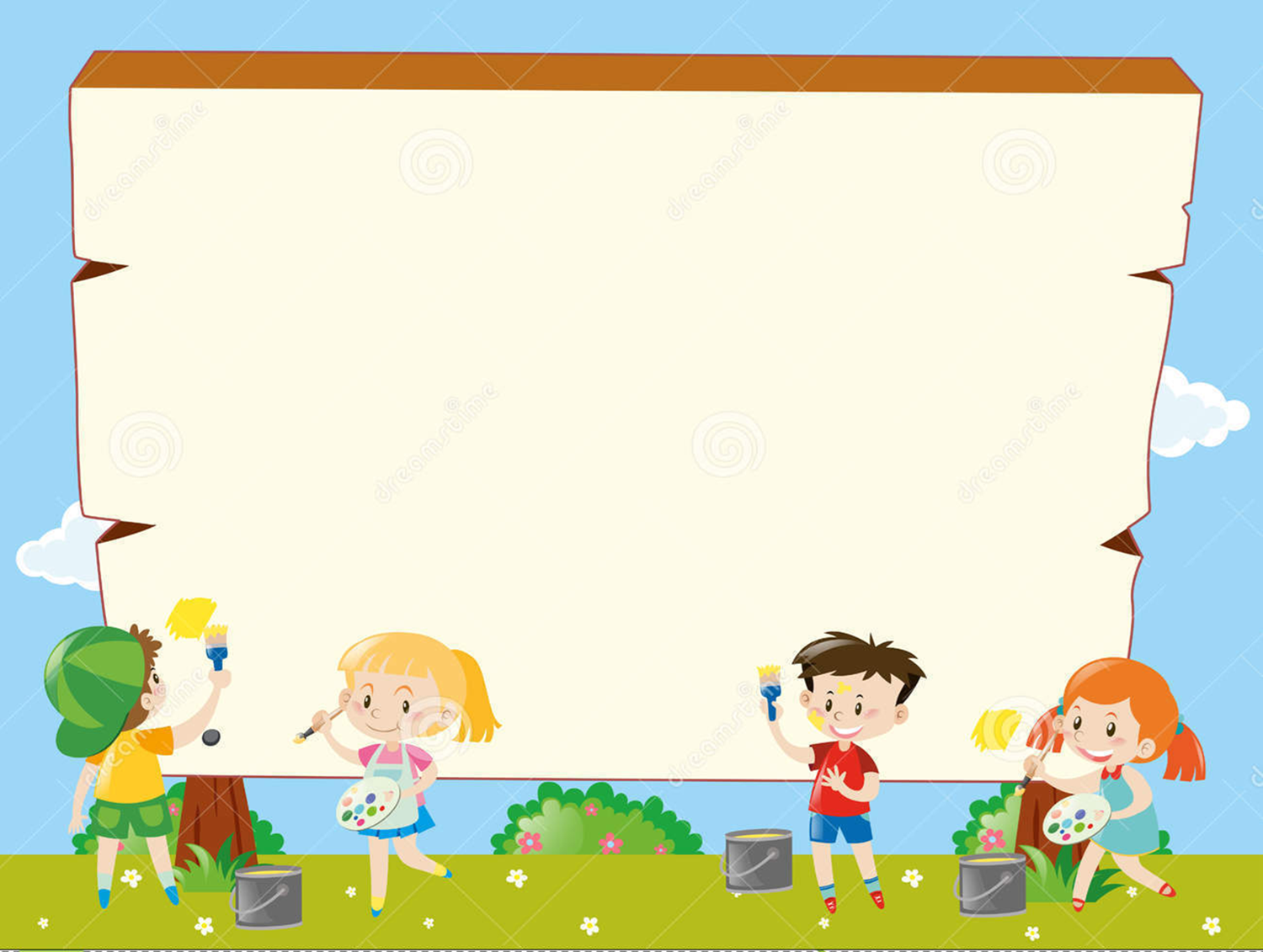 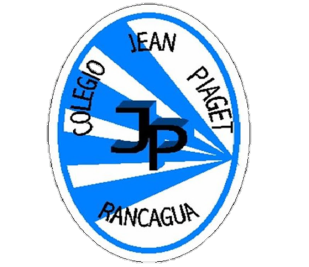 InicioActivación Conocimientos Previos
PASO 5
Observar como sucede la reacción química, con la emisión de burbujas que contienen dióxido de carbono (CO2) y va inflando el globo.
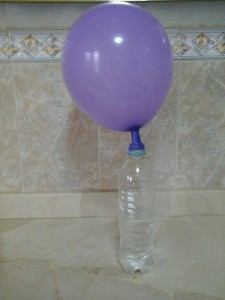 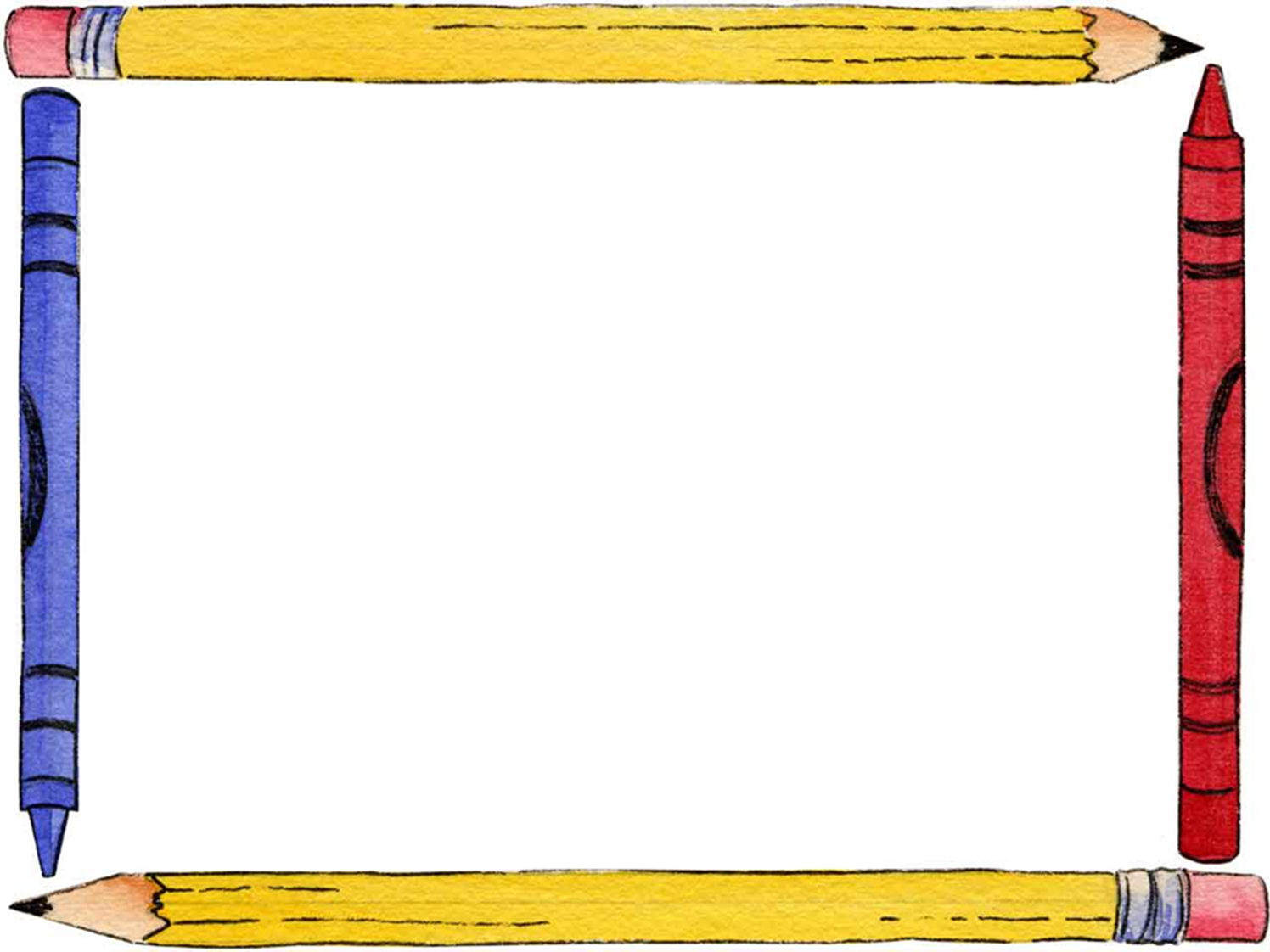 TICKET DE SALIDA
SEMANA 31
OBSERVA LAS IMÁGENES, ORDENALAS SEGÚN COMO REALIZASTE EL EXPERIMENTO. (colocando el número debajo de cada imagen)
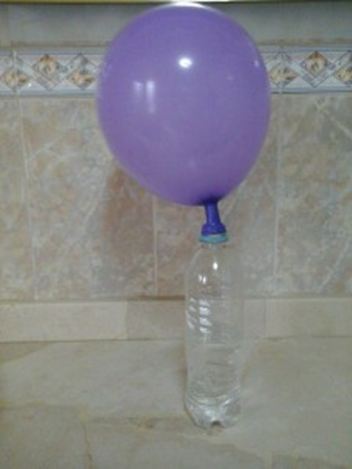 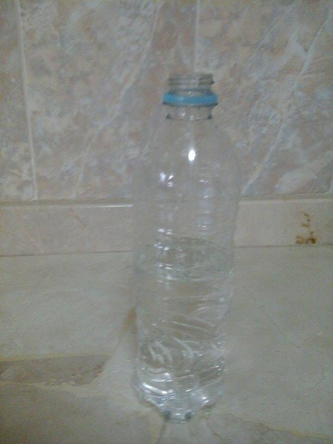 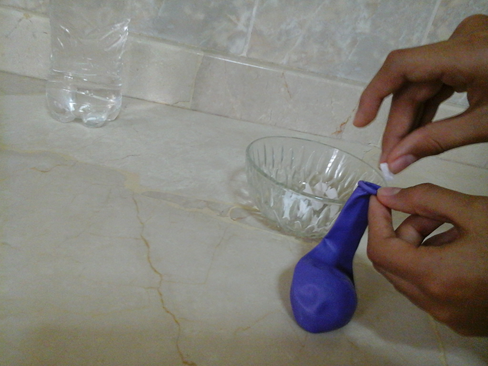 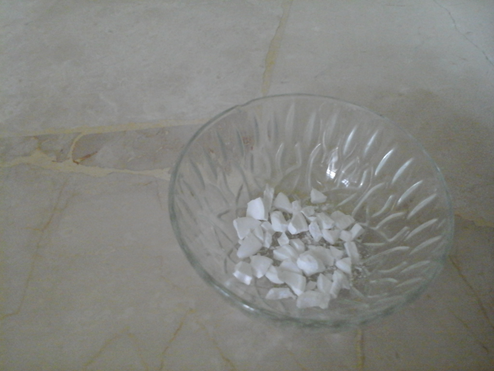 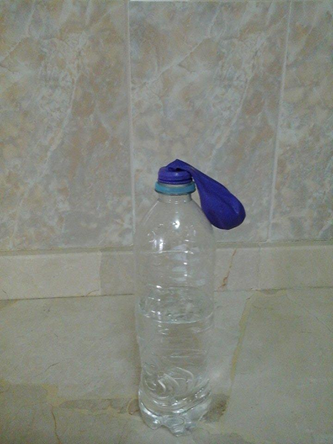 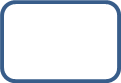 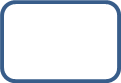 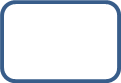 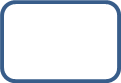 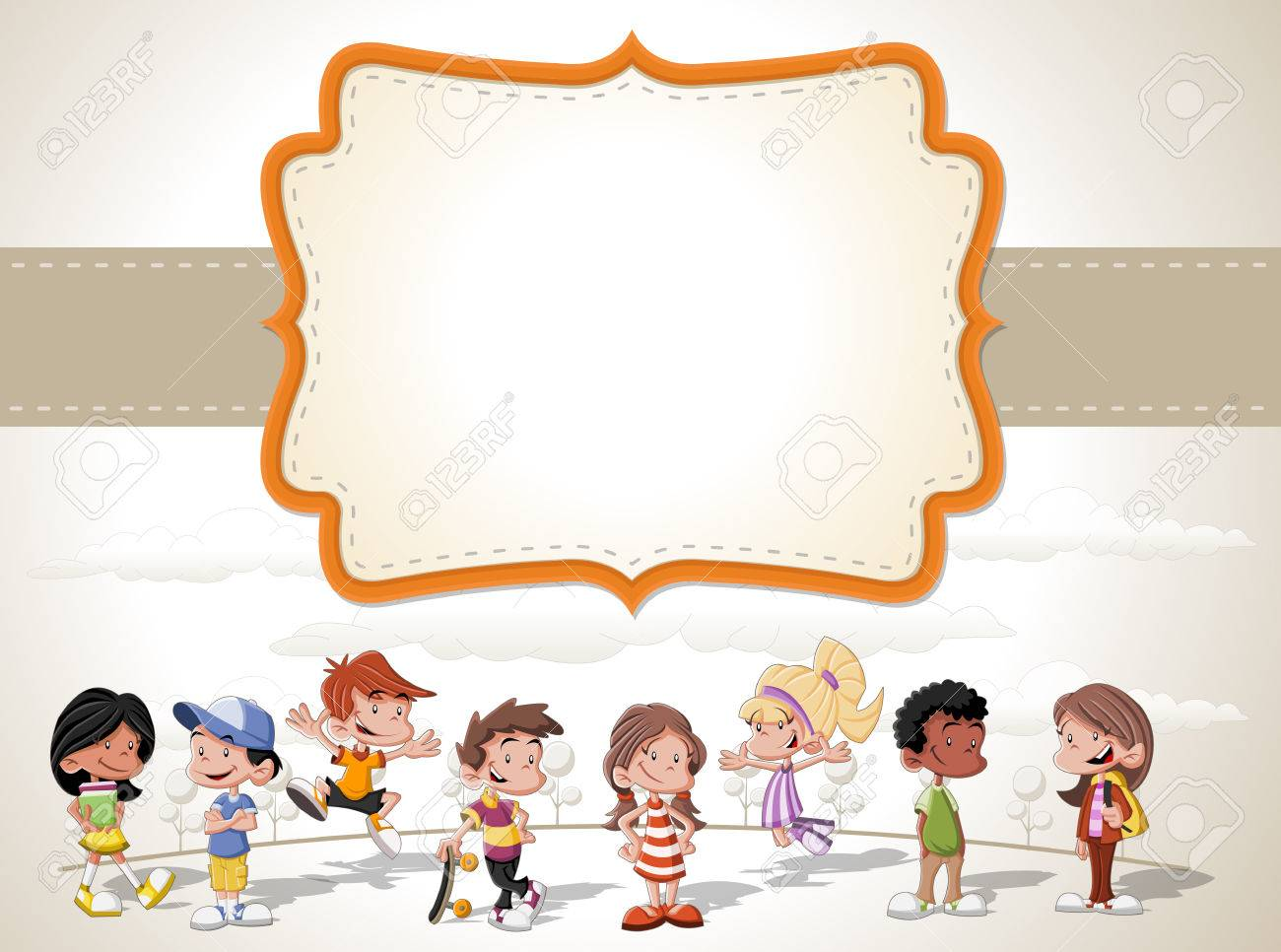 Enviar fotografía de este ticket de salida a: Educadora Carla Muñoz Saldaña	
Correo:carla.munoz@colegio-jeanpiaget.cl	
Celular: 972188895
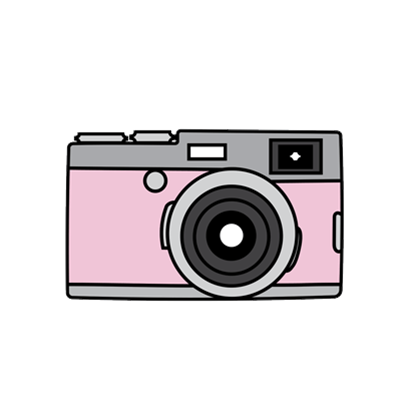